SİTARE AKBAŞ
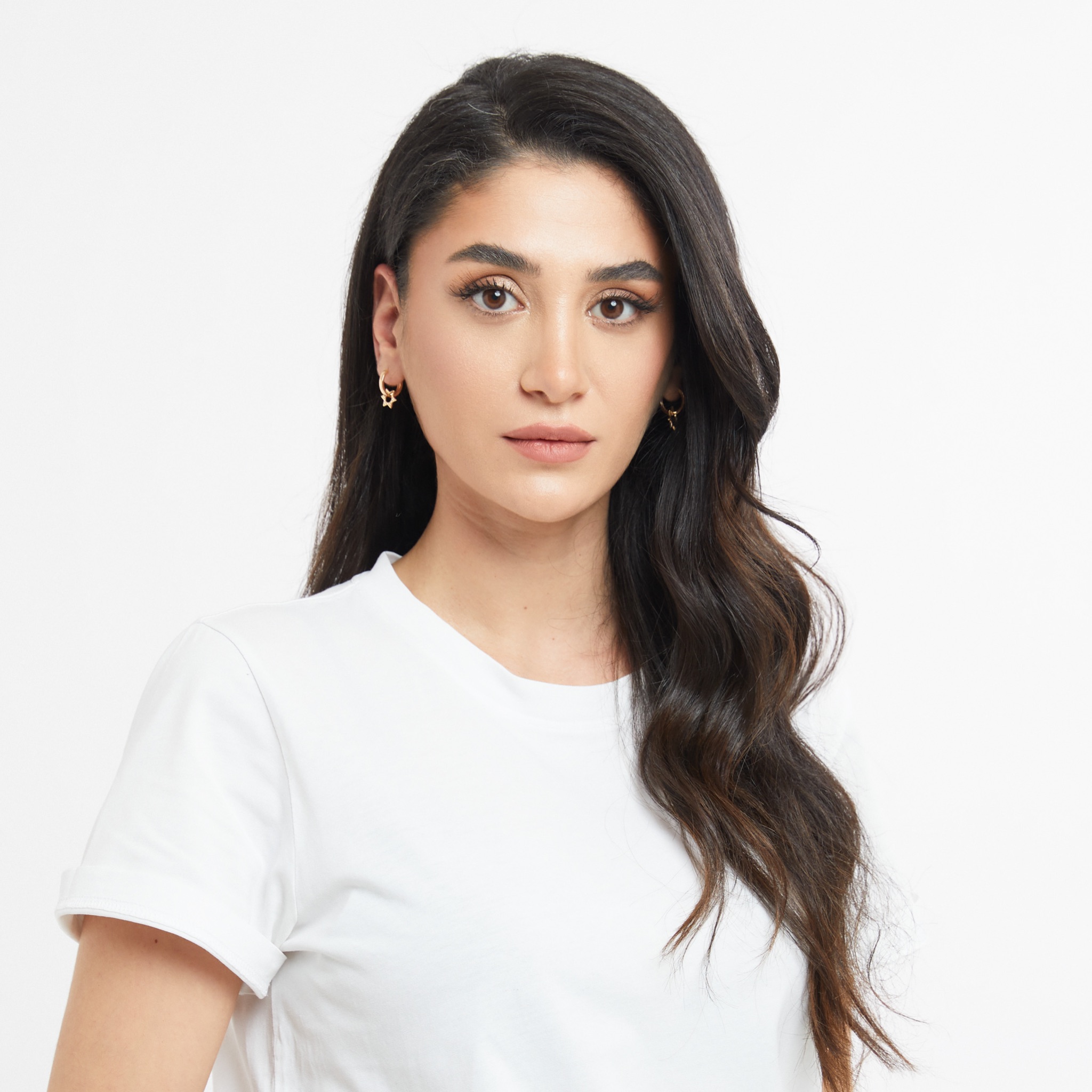 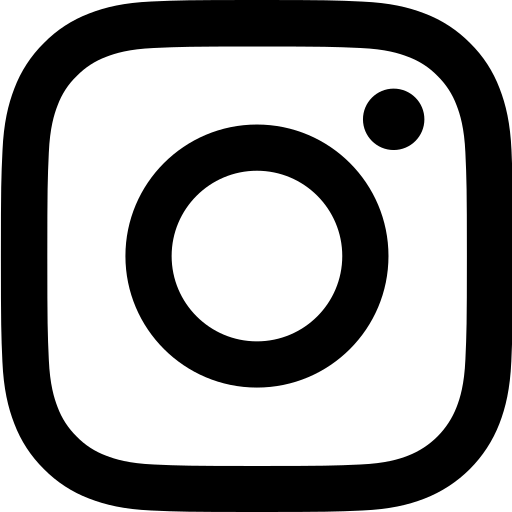 sitareakbas
KİŞİSEL BİLGİLER  
DOĞUM TARİHİ: 1988

EĞİTİM
İstanbul Üniversitesi Devlet Konservatuarı
DİZİ
2022 Kırmızı Oda
2021 Ramo
2021-2020 Sen Çal Kapımı
2016 İstanbul Sokakları
2015 Analar ve Anneler
2014 Urfalıyam Ezelden
20134 Emanet
2014-2012 Dila Hanım
2011 Fatmagül’ün Suçu Ne?
2008 Akasya Durağı
2007 Hakkını Helal Et  

FİLM
2023 Tek Yürek İmalat-I Harbiye
2021 Tunnel
2021 Pasaj
2020 Ben Bir Denizim
2017 Alone Tomorrow
2015 Ada
2014 Hayat Tarzı
2014 Bensiz
2012 Ferahfeza
2009 İncir Çekirdeği
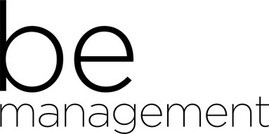